Math 170 Functions, Data, and Models
12-13 Quadratic Functions
Sections 3.1-2
Questions on Lab03?
Basic Concepts
Example 1
Example 2
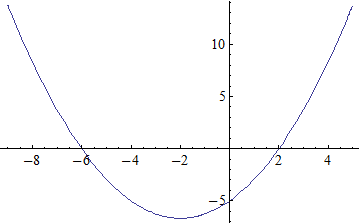 Find all three forms for the function described by the parabolic graph.
Example 3
Example 4 (3.1 #35)
The percentage of schools with interactive videodisc players each year from 1992 to 1996 is shown in the table.
Find a quadratic function that best fits this data.
What does this model predict for 1997?  2004?
How good is this model at predicting the future?